Выбрать положение детали для построения главного вида
1
2
3
В
А
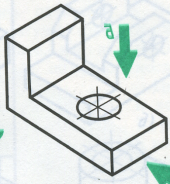 Б
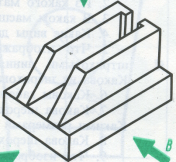 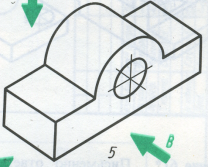 А
Б
А
В
В
Б
А
5
В
6
4
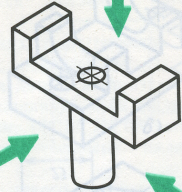 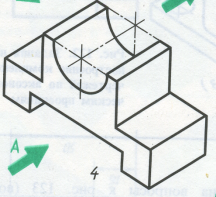 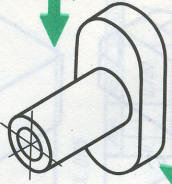 Б
Б
В
А
В
Б
А
По наглядным изображениям предметов определить 
соответствующие им виды
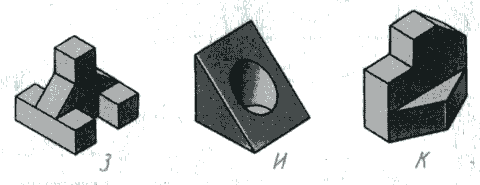 1
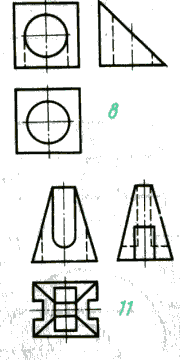 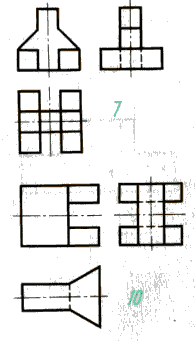 2
3
А
Б
А
Е
Б
4
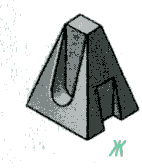 5
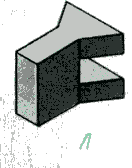 В
Г
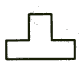 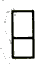 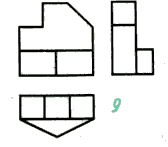 В
Г
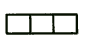 Д
Е
По наглядному изображению предметов выбрать 
соответствующие им виды
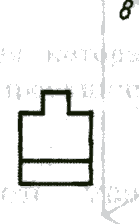 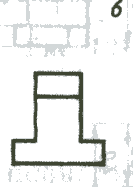 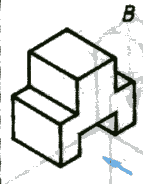 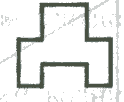 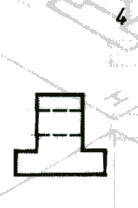 2
3
А
1
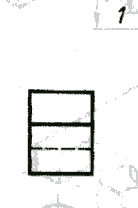 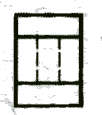 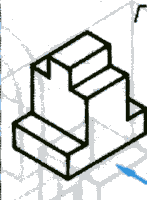 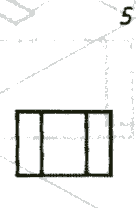 4
5
6
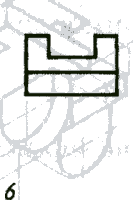 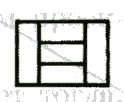 Б
7
8
9
По видам предметов определить их наглядные изображения
1
2
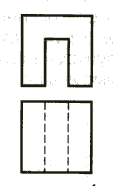 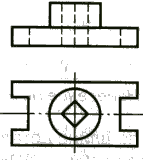 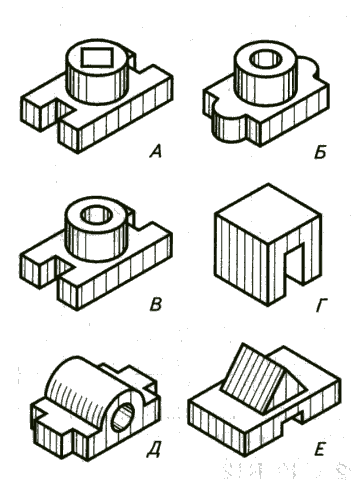 А
Г
4
3
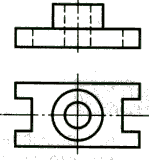 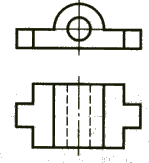 Д
В
5
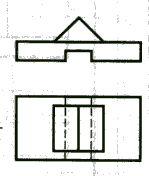 6
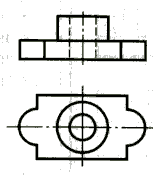 Е
Б
Чертежное лото.
По наглядному изображению определить чертеж.
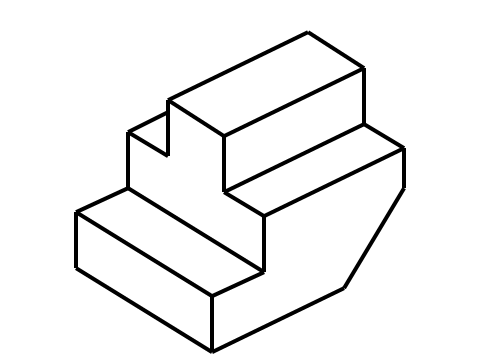 23
2
15
10
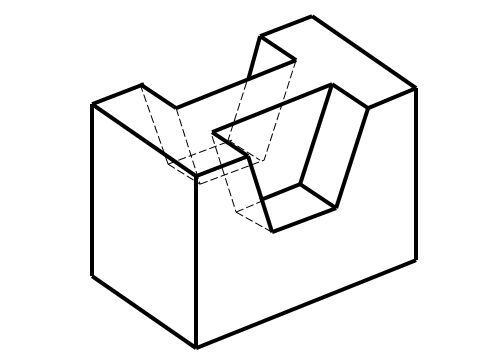 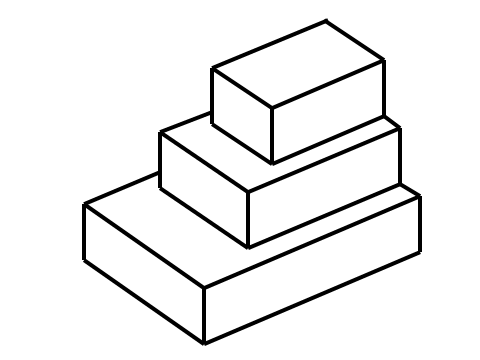 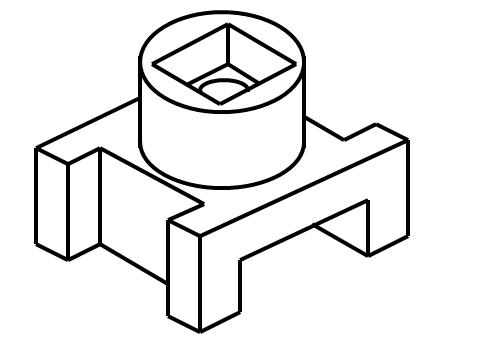 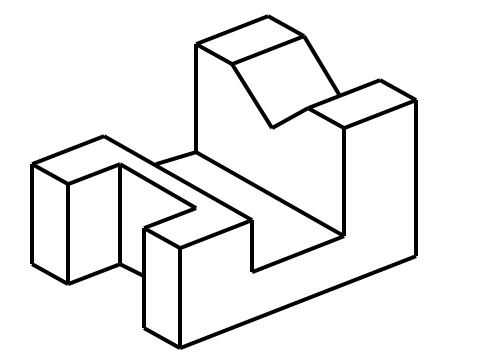 42
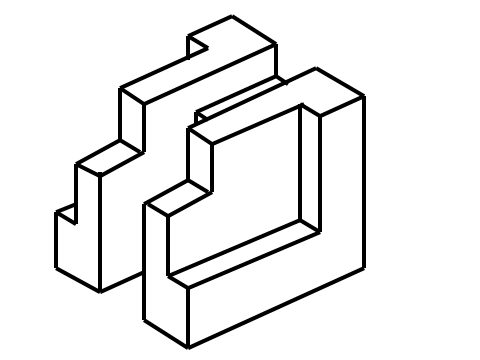 5
32
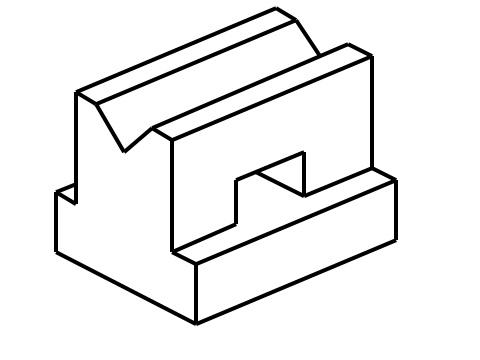 50
21
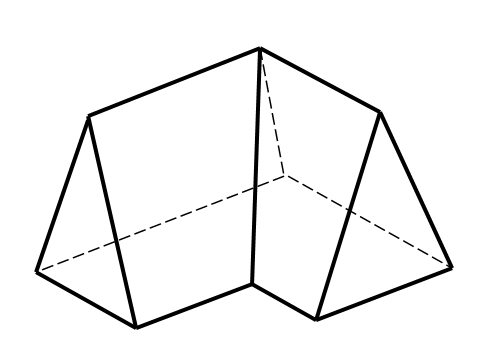 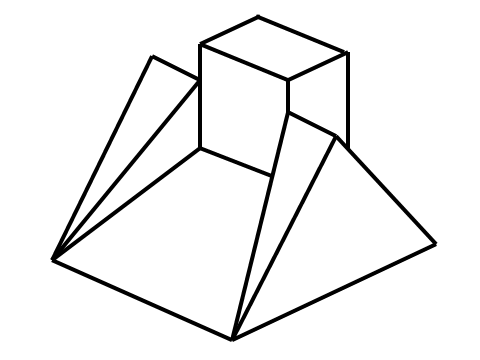 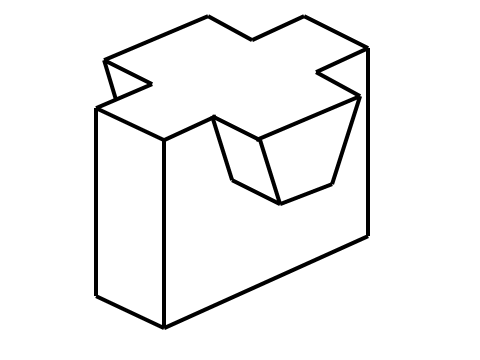 17
Дополнить чертеж детали недостающими линиями
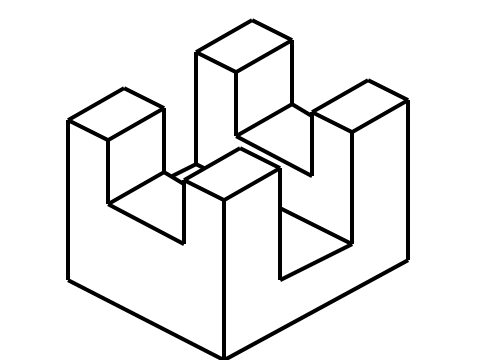 Проверка домашнего задания по рис. 99а
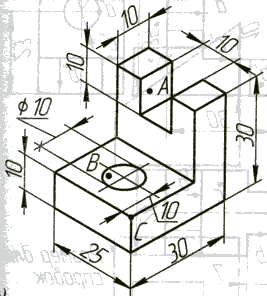 10
10
10
30
10
30
25
Ø10
10
Найти ошибки, допущенные на чертеже.
22
12
25
13
30
62
62
28
16
46
18
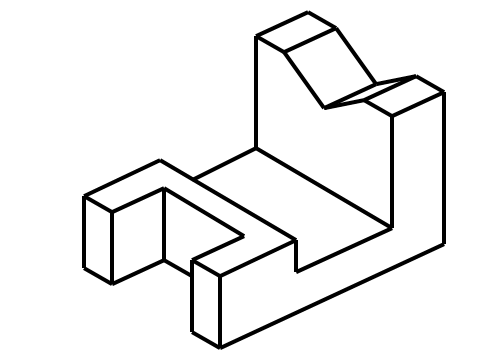 24
24
85
Выполнить чертеж детали с исправлением допущенных ошибок.  М 1:1.
22
12
25
13
30
62
62
28
16
46
18
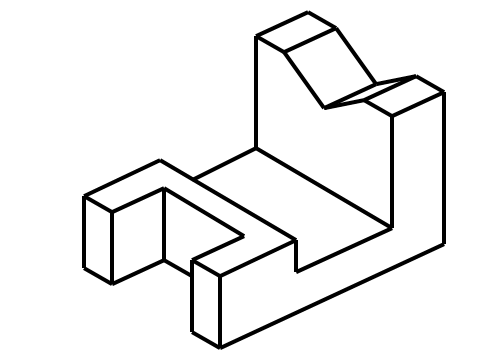 24
24
85